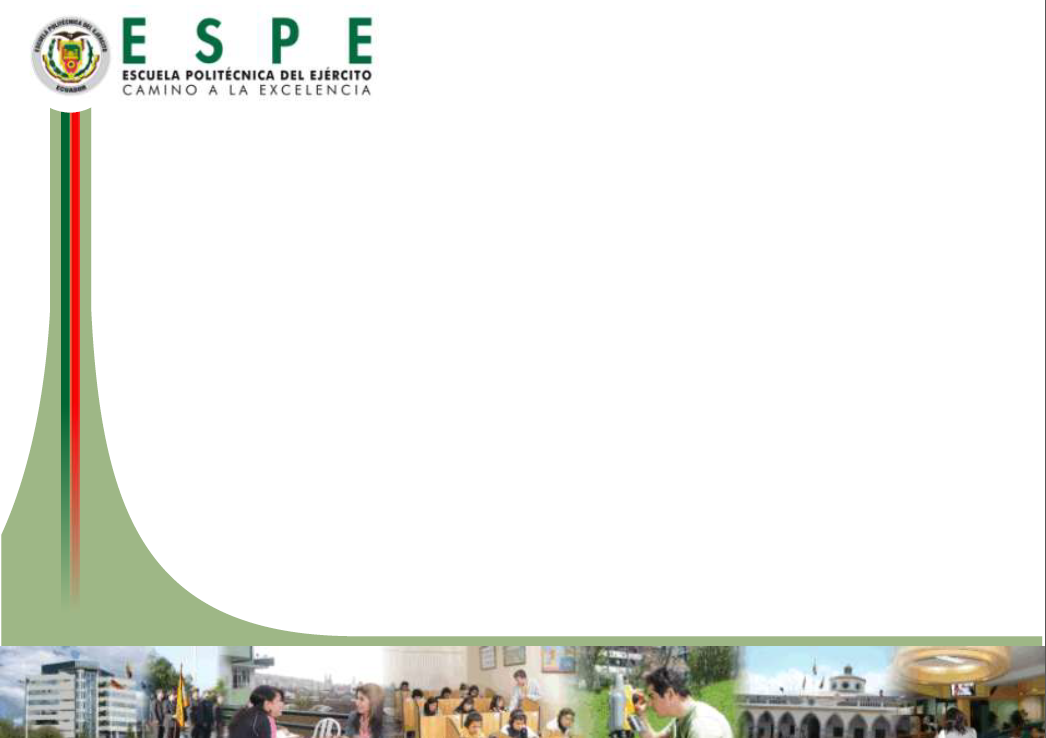 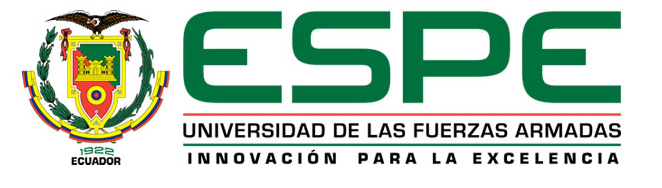 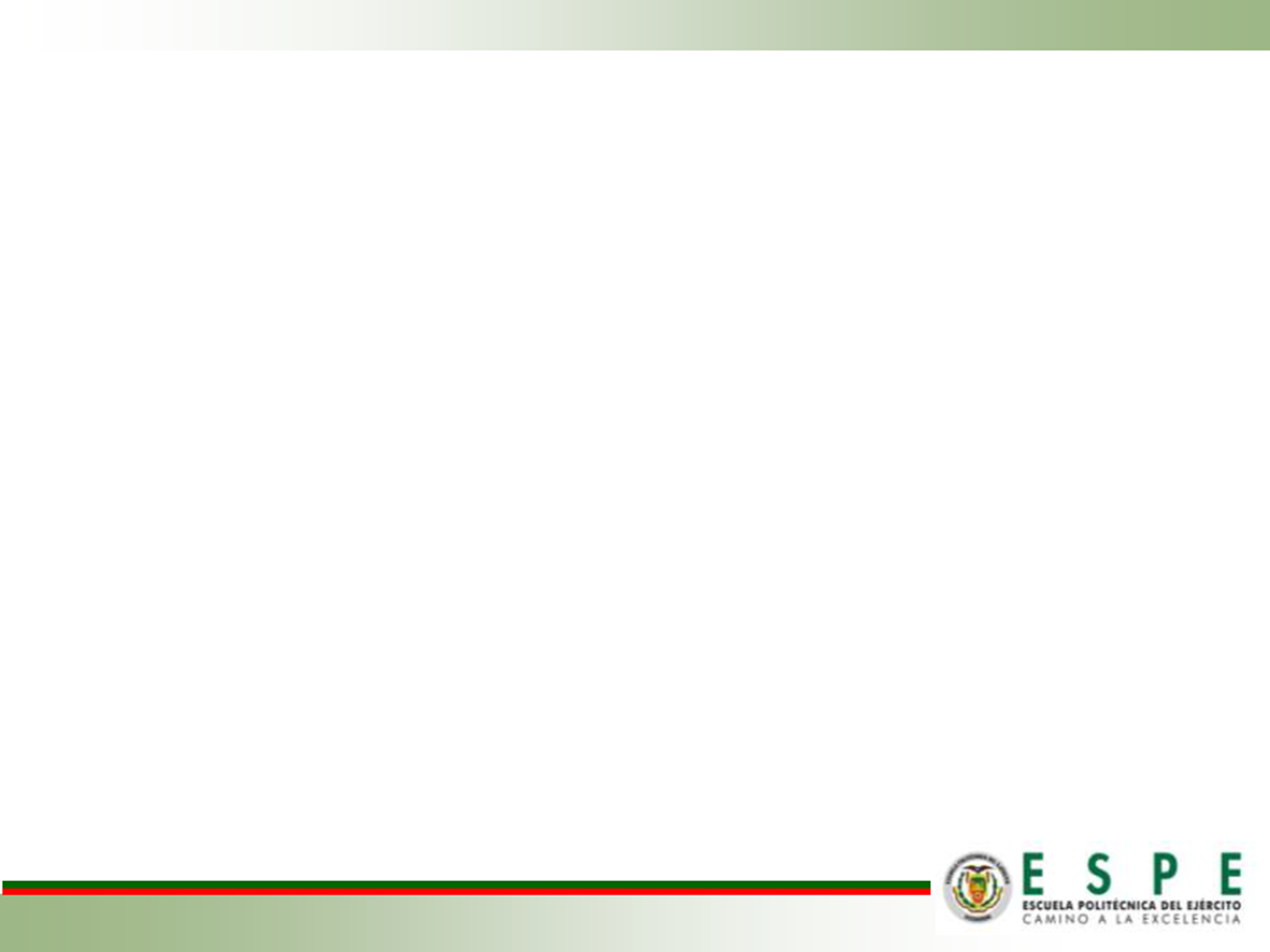 Tesis de grado previa a la obtención del título de Ingeniería en Administración Turística y Hotelera
PLAN PARA EL  APROVECHAMIENTO DE LOS RECURSOS NATURALES Y CULTURALES, COMO ALTERNATIVA PARA EL DESARROLLO TURÍSTICO DEL CANTÓN PUERTO QUITO, PROVINCIA DE PICHINCHA
AUTORES: MARÍA BELÉN BARZALLO VIVANCO
                   ERIKA PAULINA CÁCERES GUILCAPI
 
DIRECTOR: Mgtr. Carlos Novoa
CO-DIRECTOR: MBA. Byron Avilés
CAPÍTULO I            MARCO TEÓRICO
Introducción
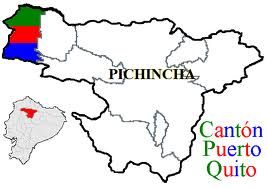 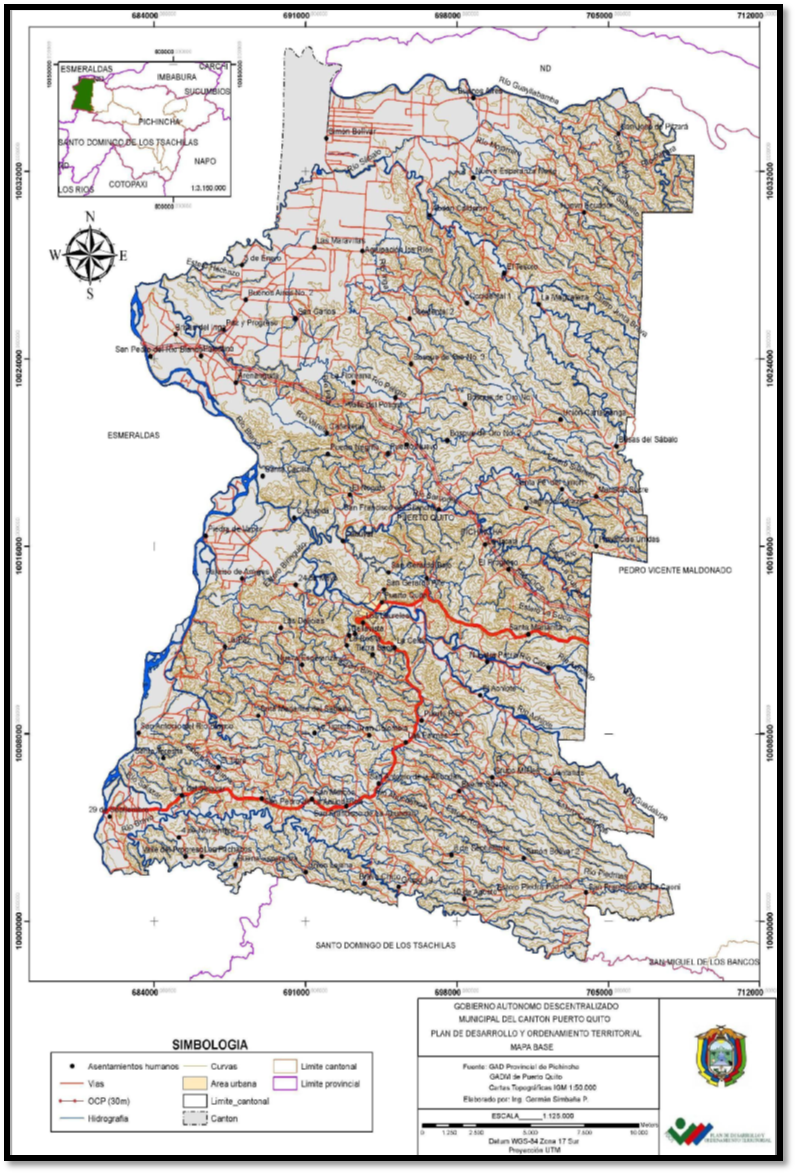 (Puerto Quito, 2012-2025)
Idea a defender
El diseño de un plan que proponga alternativas para el aprovechamiento de recursos naturales y culturales, a través de propuestas acorde a las necesidades que se presente,  fomentando el desarrollo de actividades turísticas del cantón Puerto Quito, que beneficiará a los habitantes y prestadores de servicios de la localidad.
CAPÍTULO II DIAGNÓSTICO SITUACIONAL
Inventario de Recursos Naturales
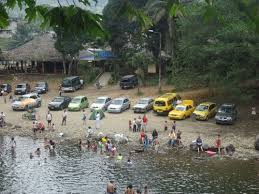 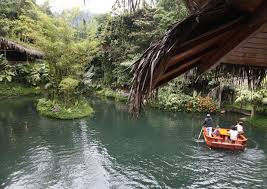 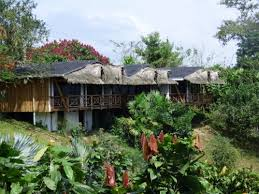 CAPITULO III
ESTUDIO DE MERCADO
Estudio de Oferta
MINTUR 
12 establecimientos registrados
3 Alimentos y bebidas 
9 de Alojamiento (primera, segunda, tercera y cuarta).
Establecimientos Turísticos








Fuente: Dirección Avalúos y Catastros, GADM PQ., 2011
Elaborado por: Belén Barzallo, Erika Cáceres
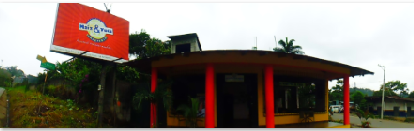 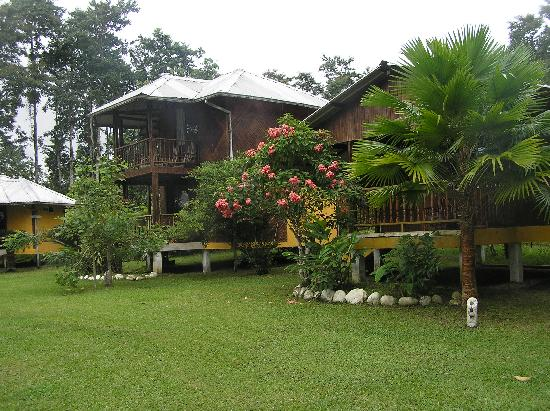 Estudio de la Demanda
Figura 46. Frecuencia de visita hacia el cantón Puerto Quito
Fuente: Encuestas realizadas en el cantón Puerto Quito
Elaborado por: Belén Barzallo y Erika Cáceres
Figura 43. Lugar de procedencia de los turistas
Fuente: Encuestas realizadas en el cantón Puerto Quito
Elaborado por: Belén Barzallo y Erika Cáceres
Inventario de Recursos Culturales
CAPÍTULO IV
PROPUESTAS
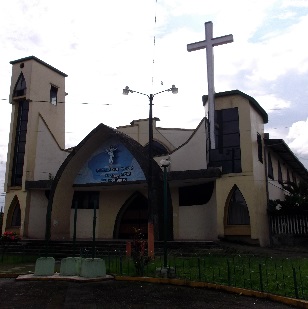 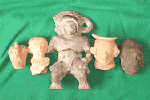 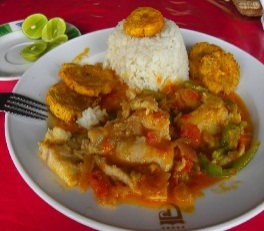 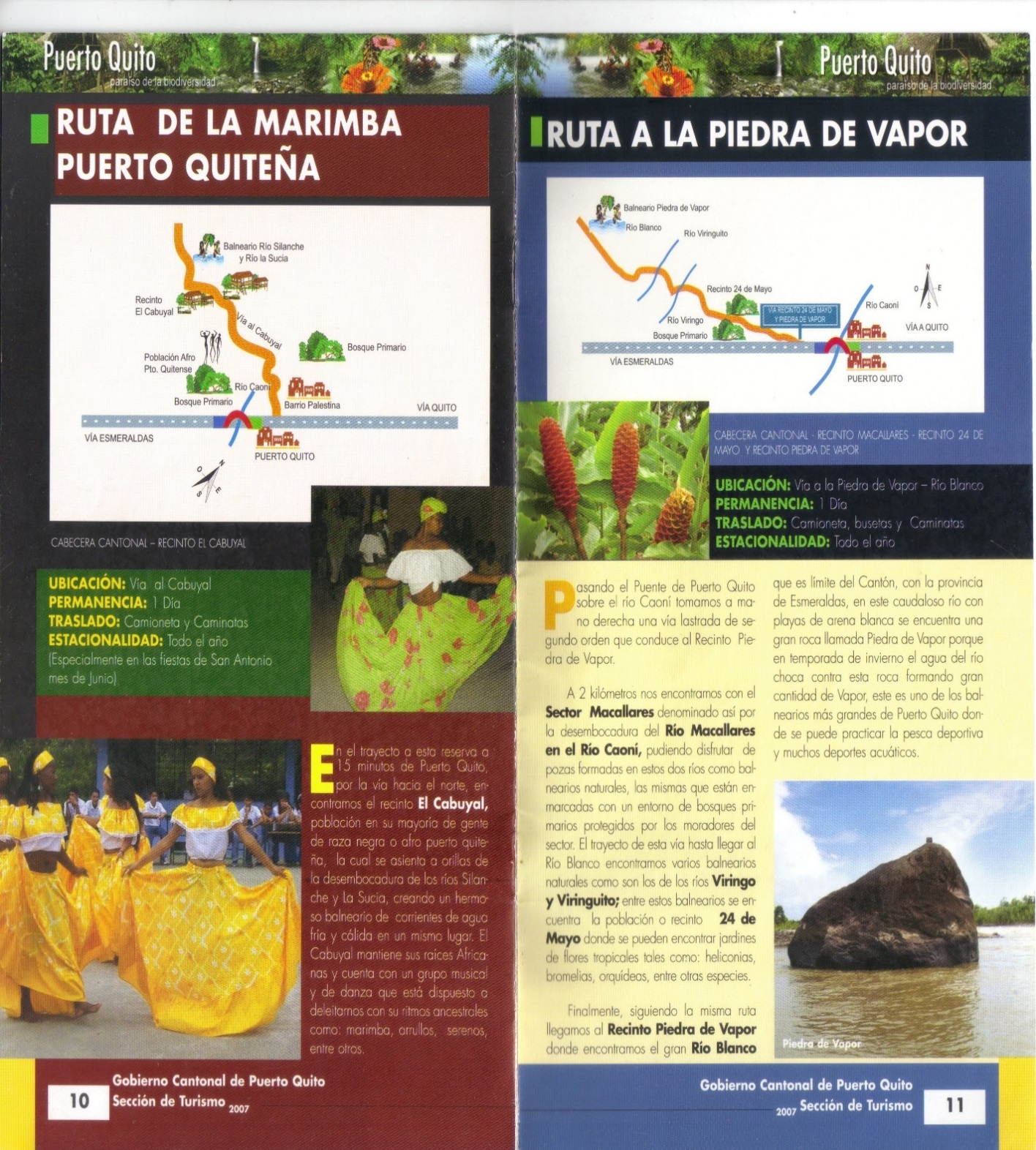 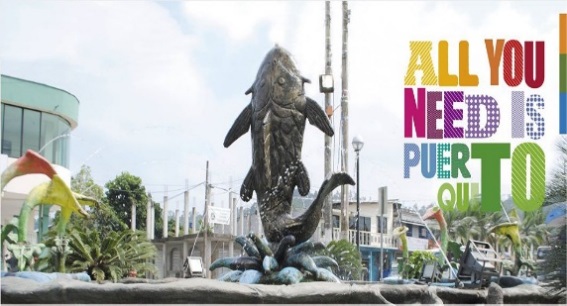 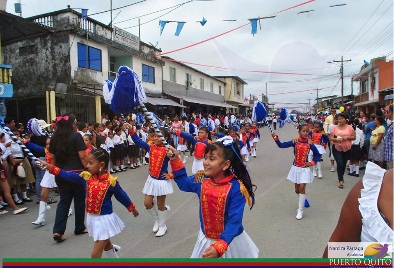 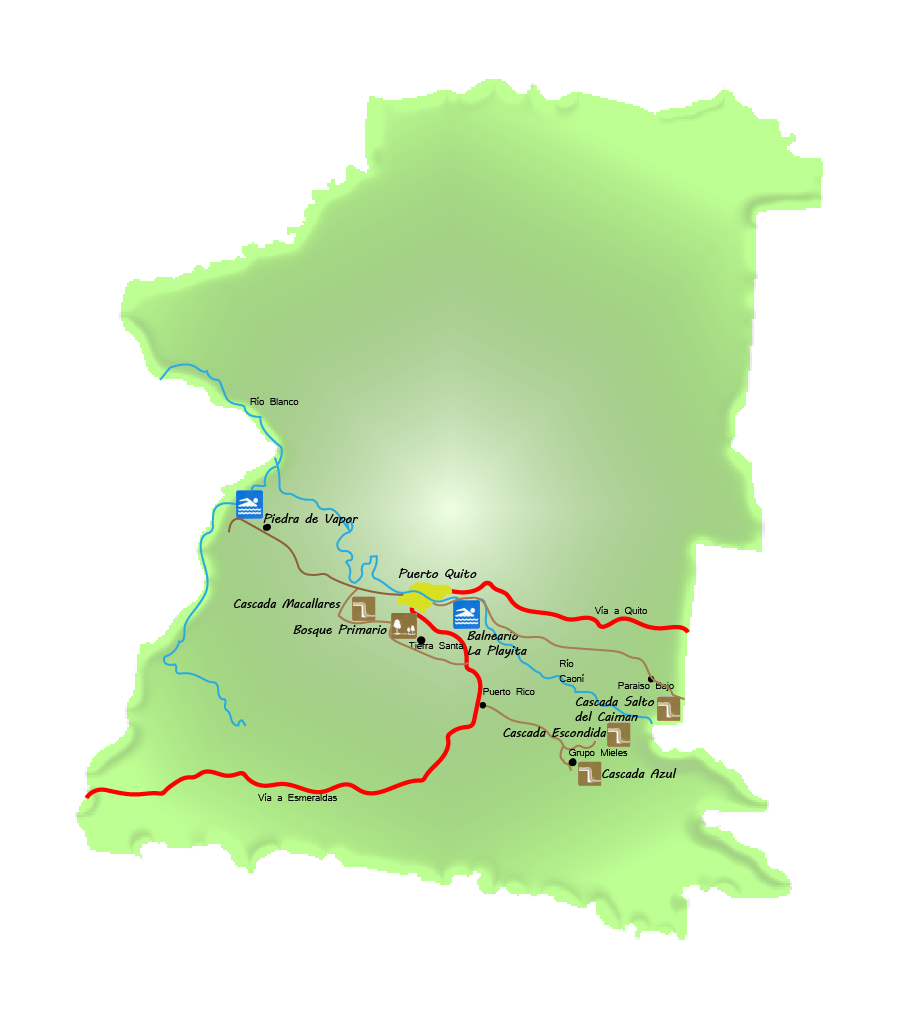 Día 1
Ruta Ecoturistica
“Encuentro con la biodiversidad”
Día 2
$ 225-$235
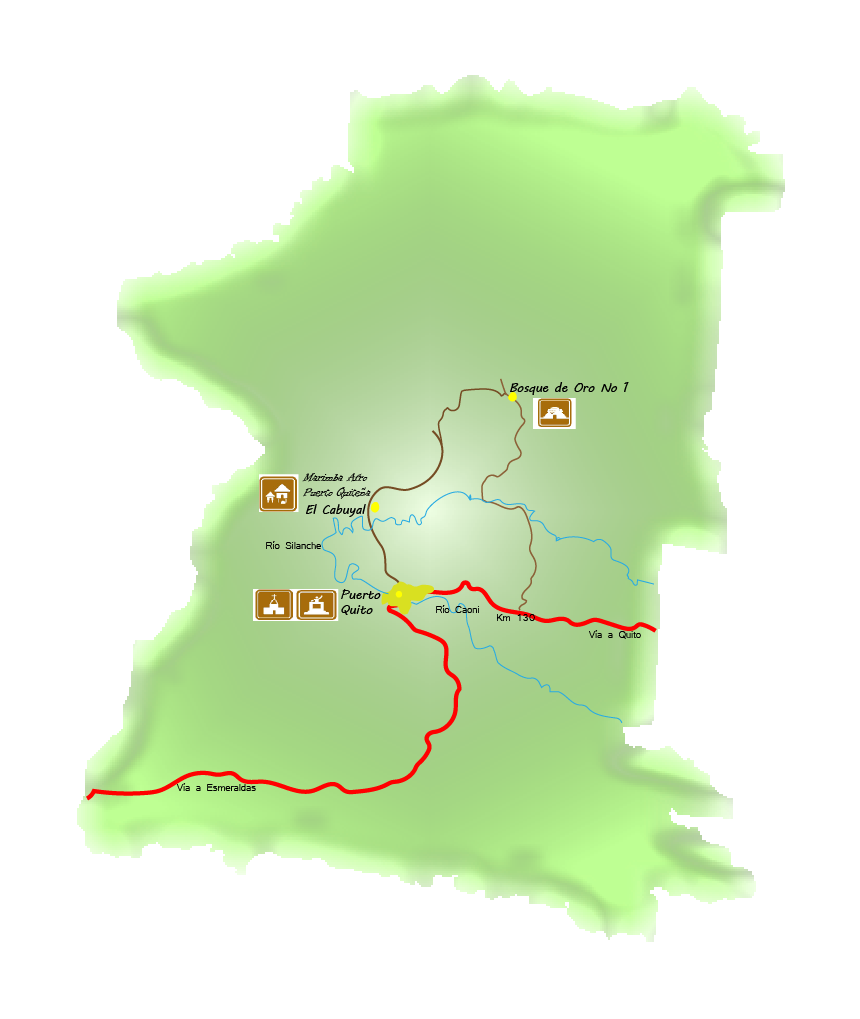 FULL DAY
Ruta Cultural
“Tesoros Escondidos”
$78
CapacitacionesTemas
Dirección de Turismo del GAD de Puerto Quito
Cuerpo de Bomberos de Puerto Quito
Cruz Roja, Junta Provincial de Pichincha
Marketing Turístico
La Marca
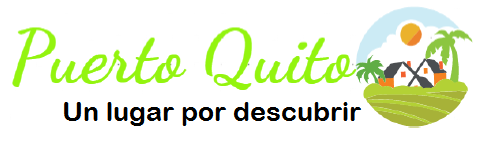 Papelería Corporativa
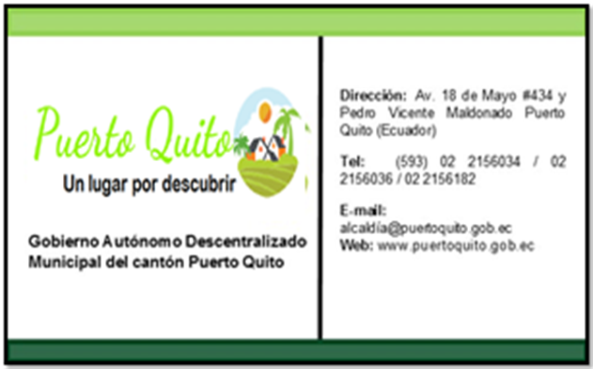 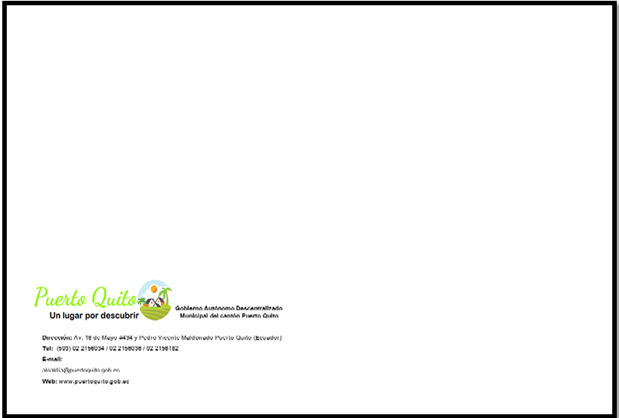 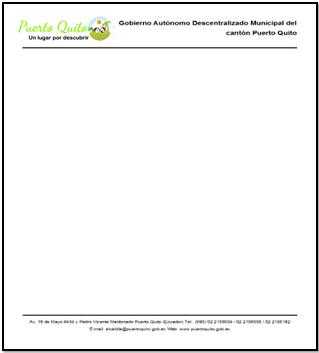 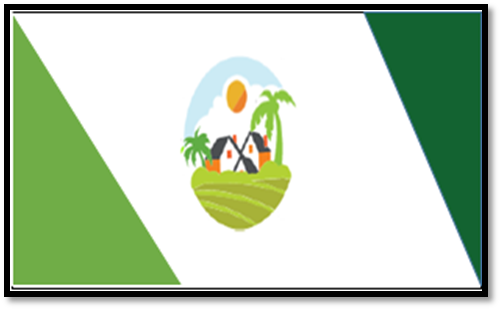 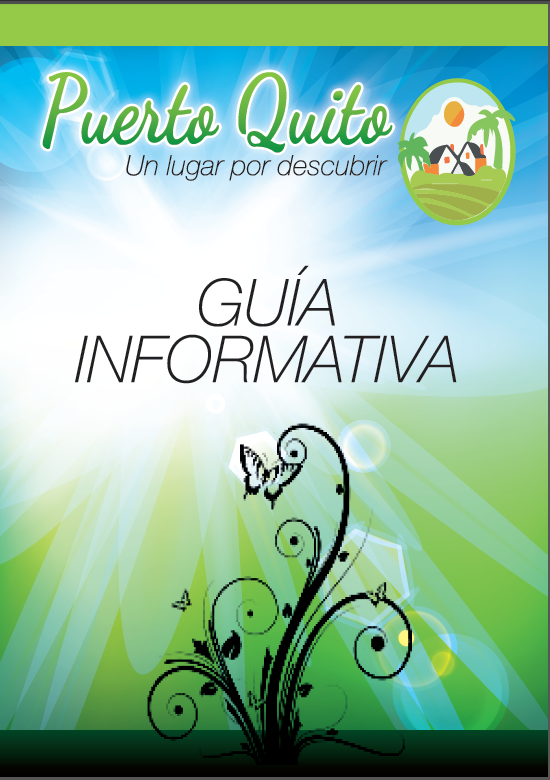 Roll up
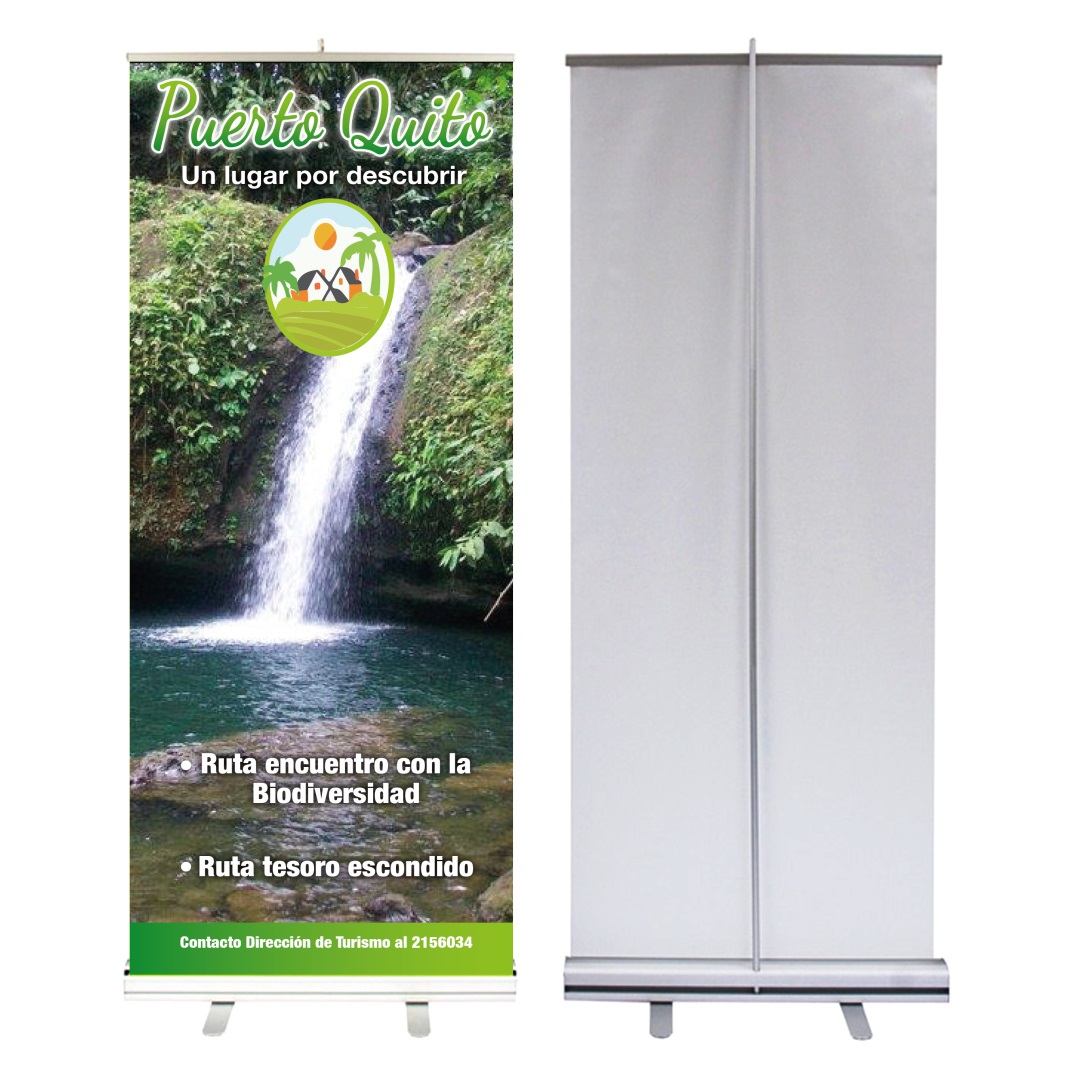 Roll ups 80cmx200cm en lona
Conclusiones
Recomendaciones